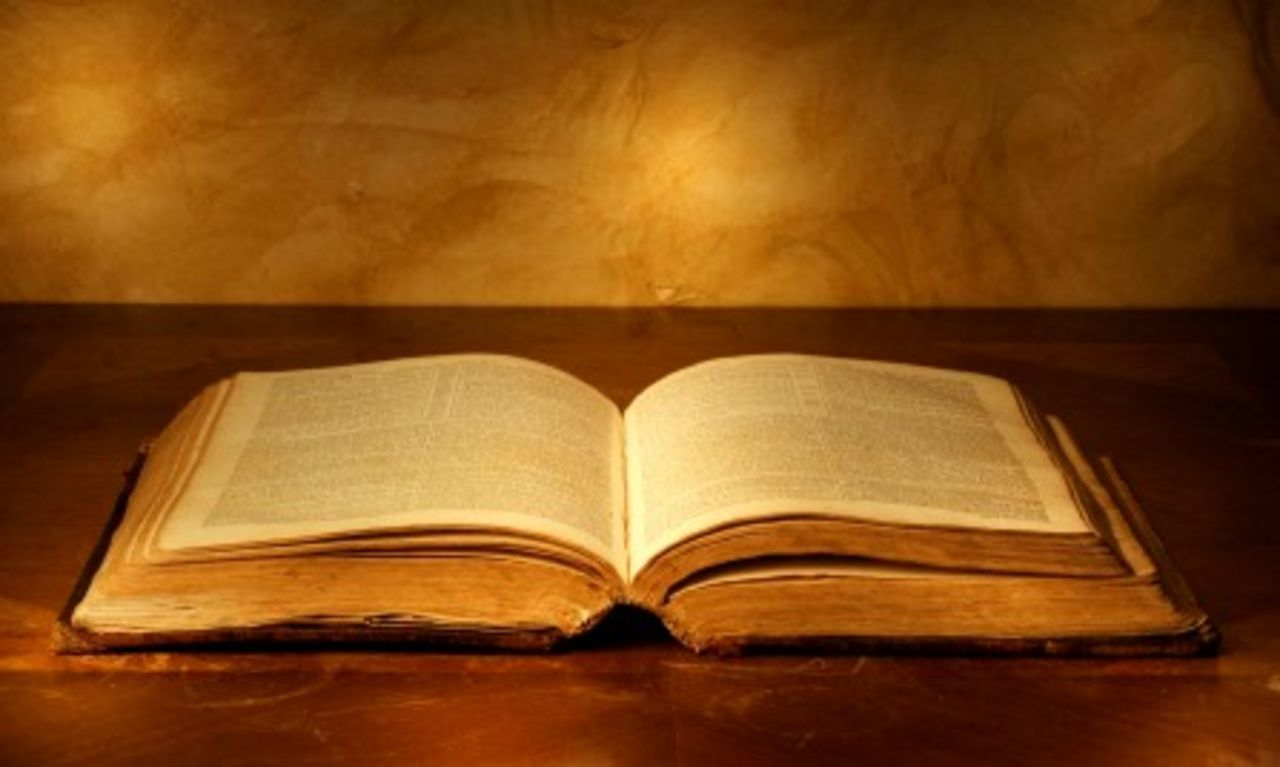 Scriptures at a Glance
Acts 2
Power of the Holy Spirit
Acts 2:1-4
Confusion in the Crowd
Acts 2:5-13
Peter Preaches the First Gospel Sermon
Acts 2:14-36
The Response of the People
Acts 2:37
The Response of Peter
Acts 2:38-39
The Church of Christ Begins
Acts 2:40-47
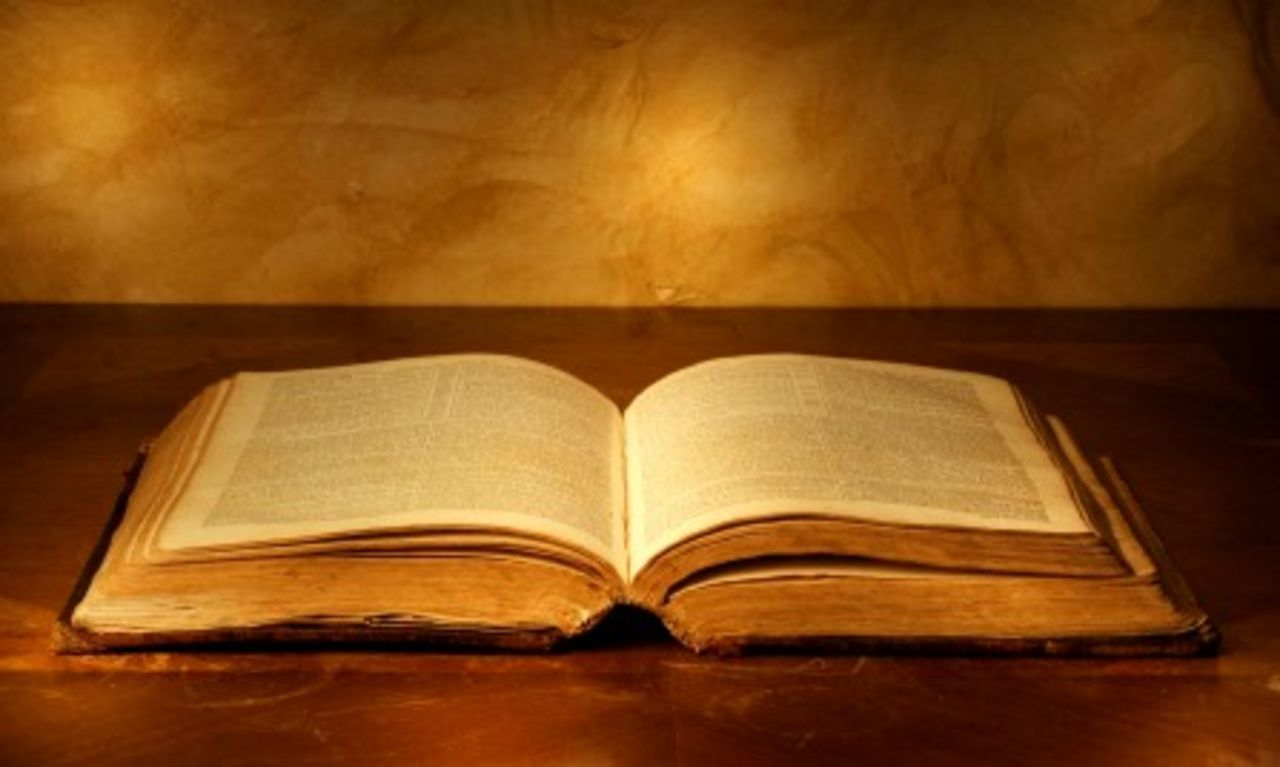 Scriptures at a Glance
Acts 2